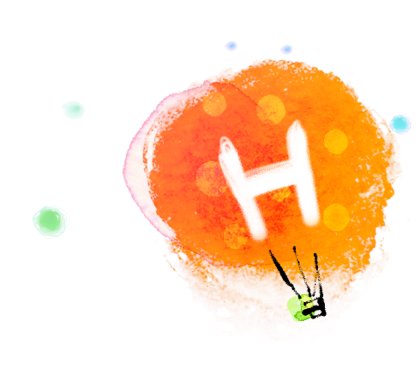 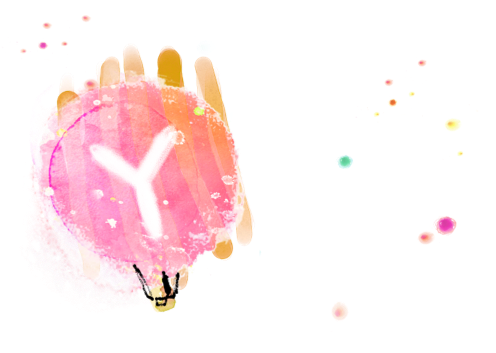 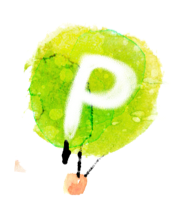 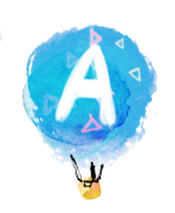 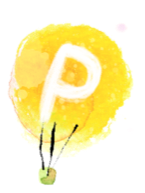 MOÂN TIEÁNG VIEÄT
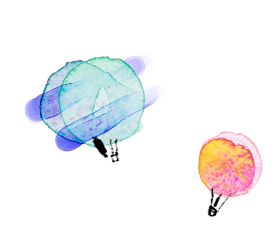 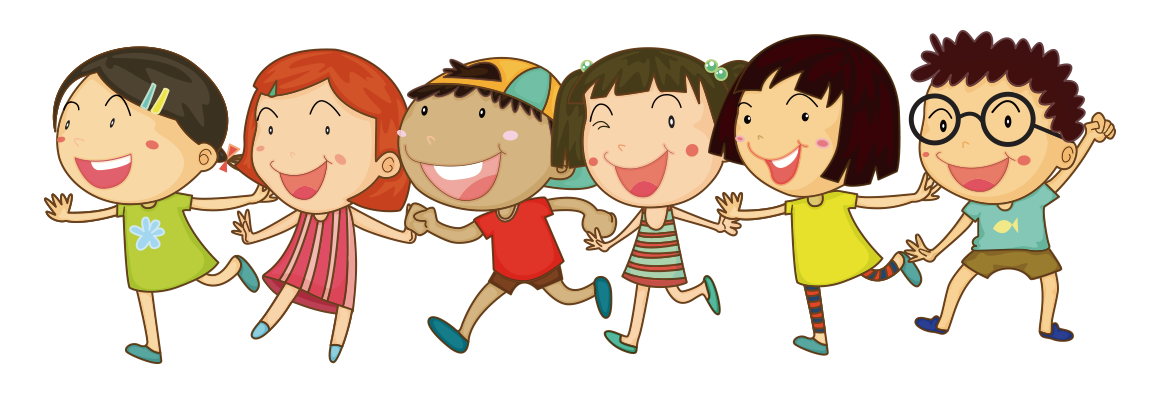 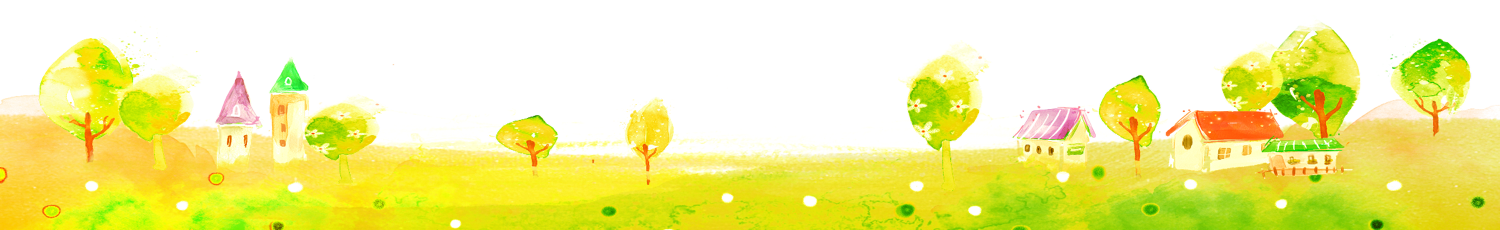 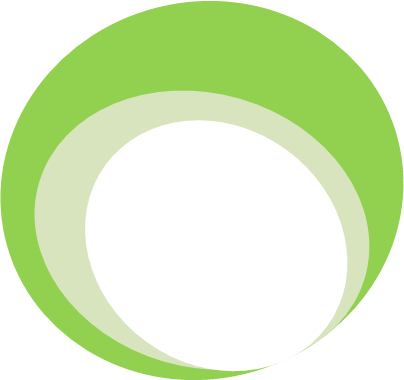 35
Những điều em đã học
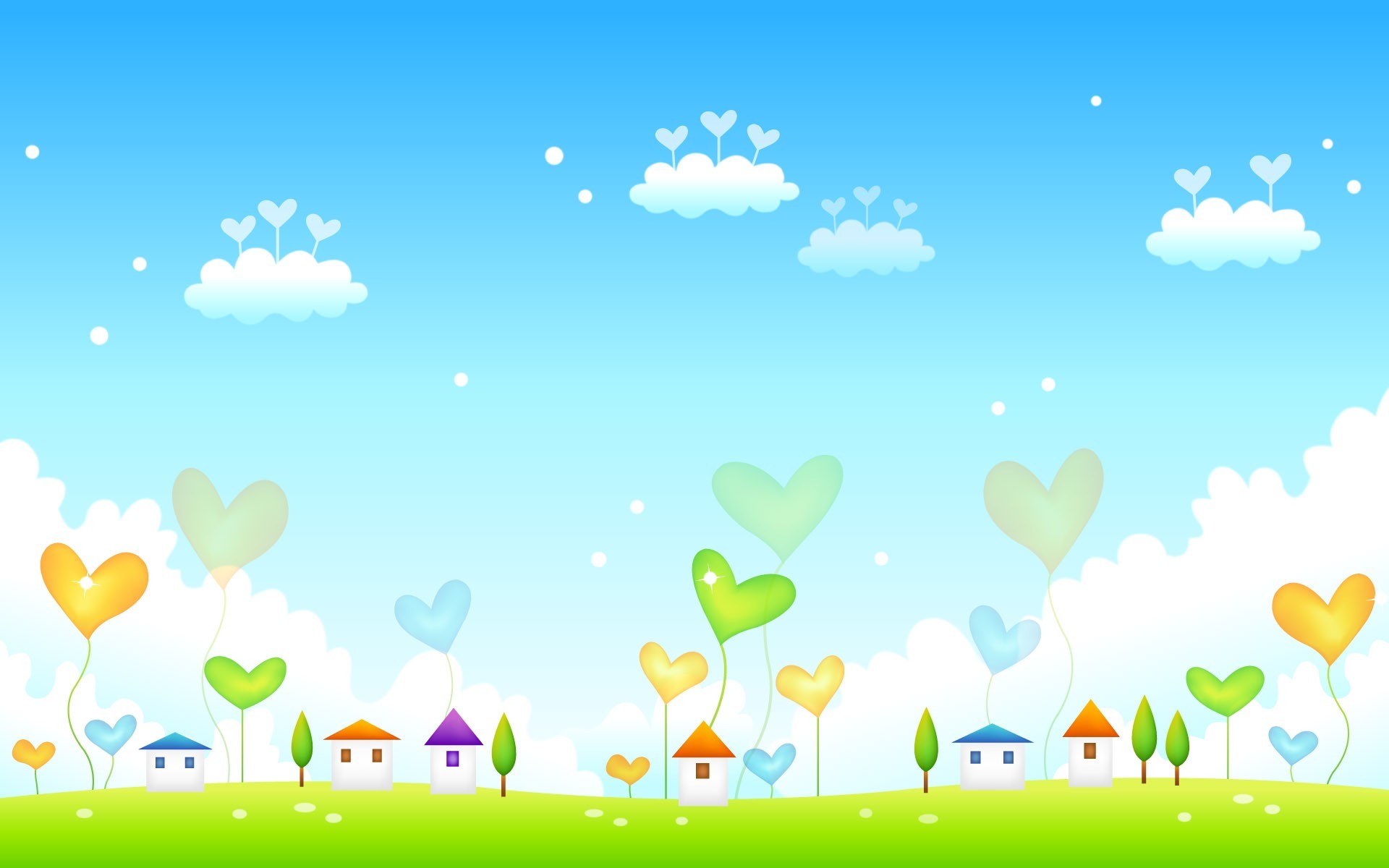 Khôûi ñoäng
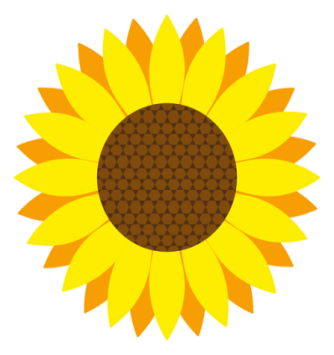 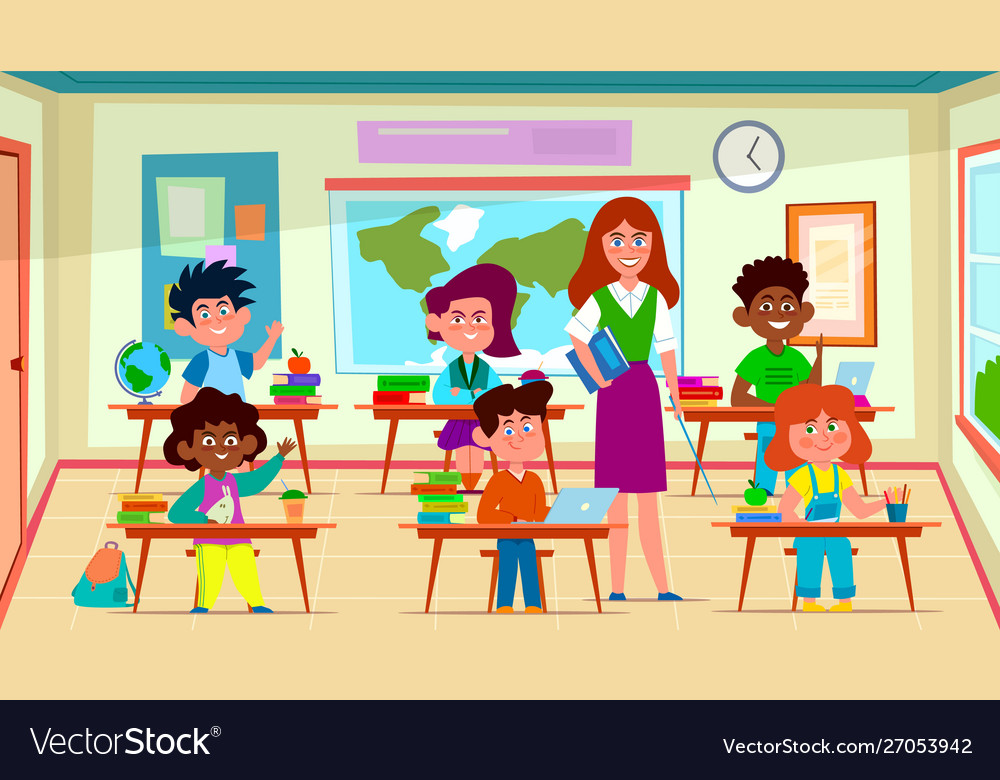 Ôn tập
Baøi 
1
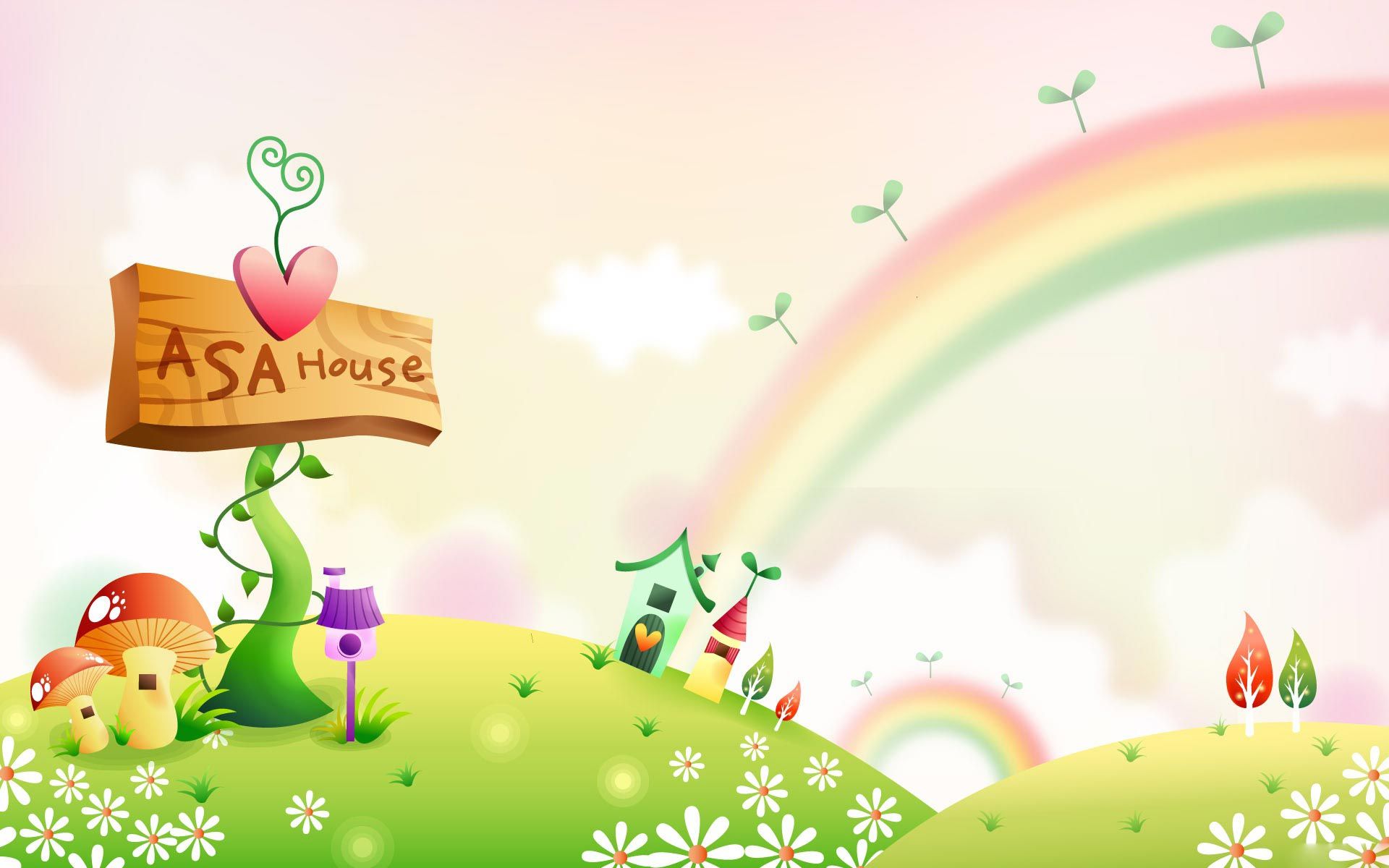 TIẾT 1
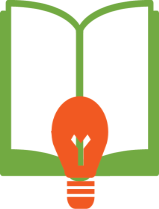 Em vẽ tranh
Hôm nay em cầm bút 
Vẽ tranh tặng ông bà 
Nét xiên là chiếc lá 
Nét khuyết là cánh hoa

Nét thanh xanh đồng cỏ
Nét đậm vẽ đàn trâu 
Nét lượn êm sóng vỗ
Nét gập nối nhịp cầu .

Nét công là chiếc võng 
Ru hời cả giấc mơ
Từ trên trang giấy nhỏ
Em vẽ thành bài thơ.
La Khê
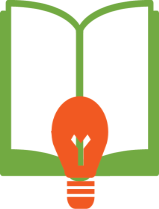 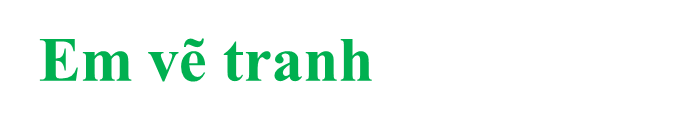 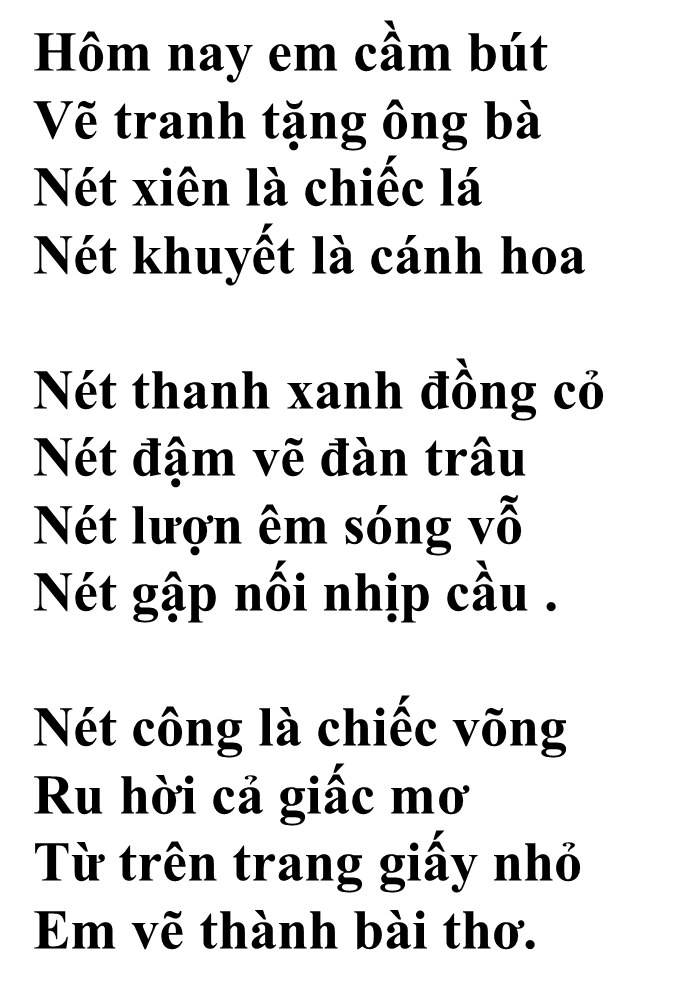 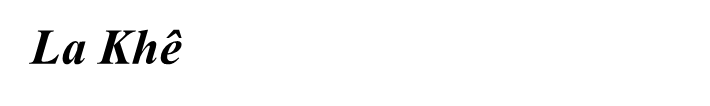 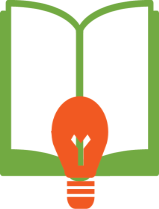 Em vẽ tranh
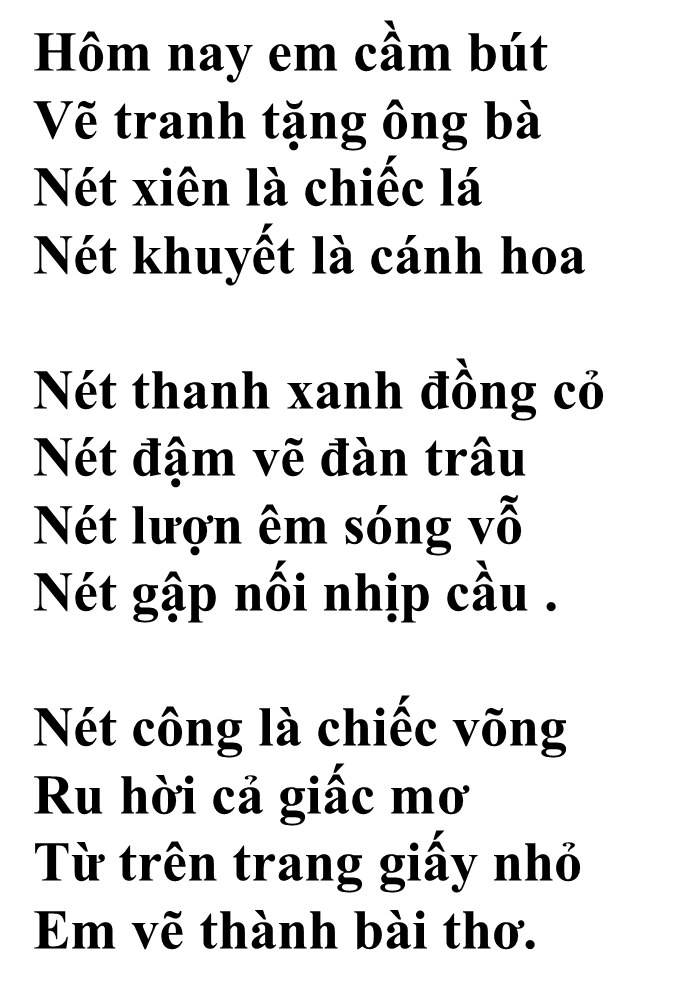 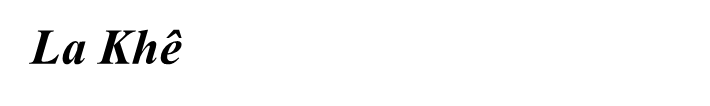 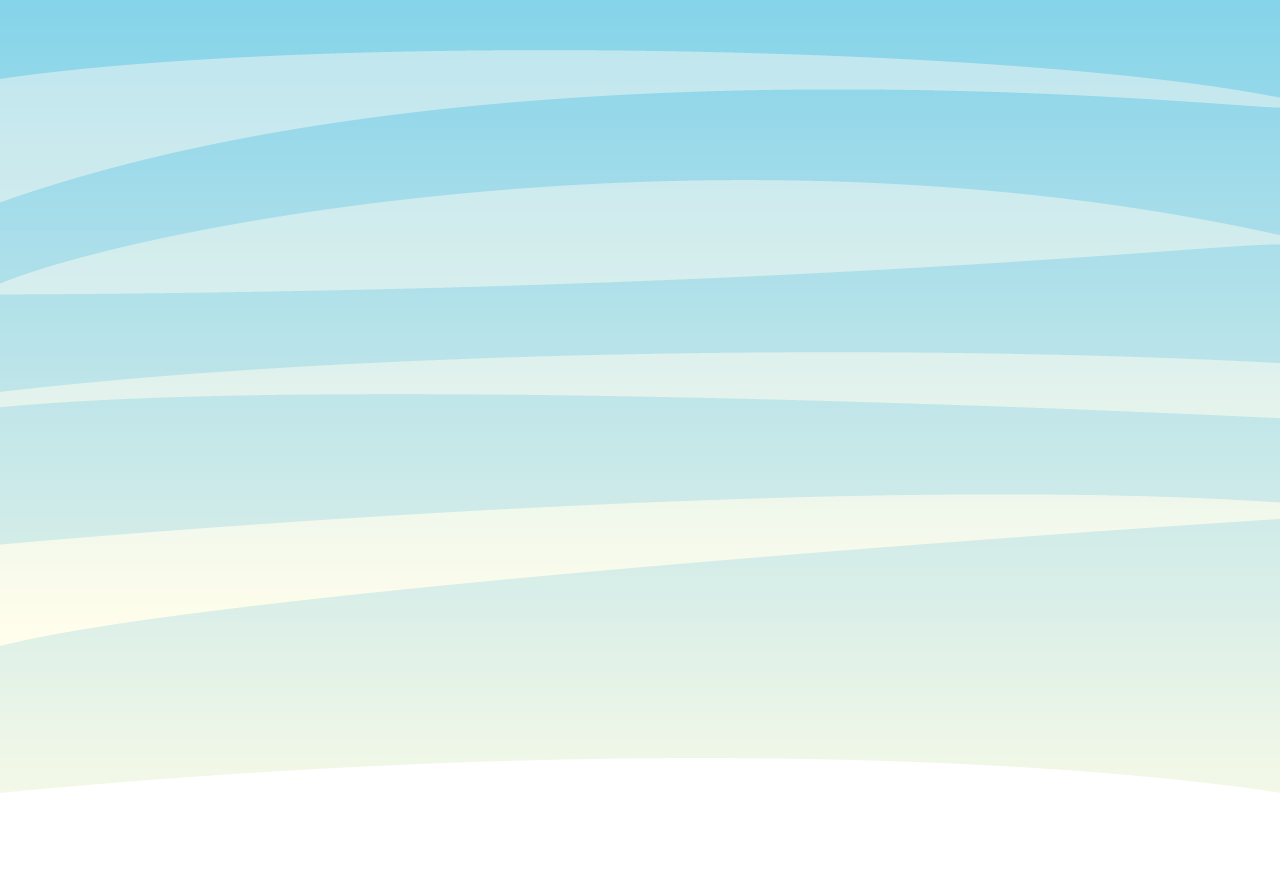 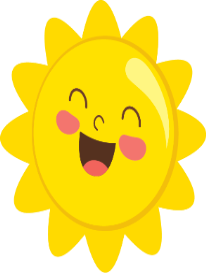 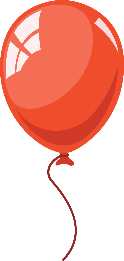 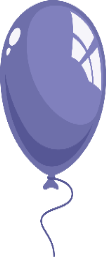 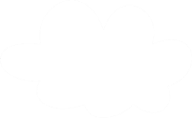 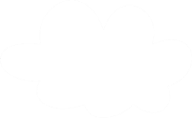 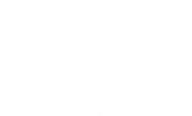 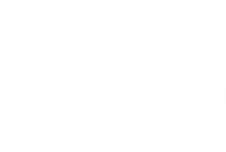 LUYỆN ĐỌC TỪ KHÓ
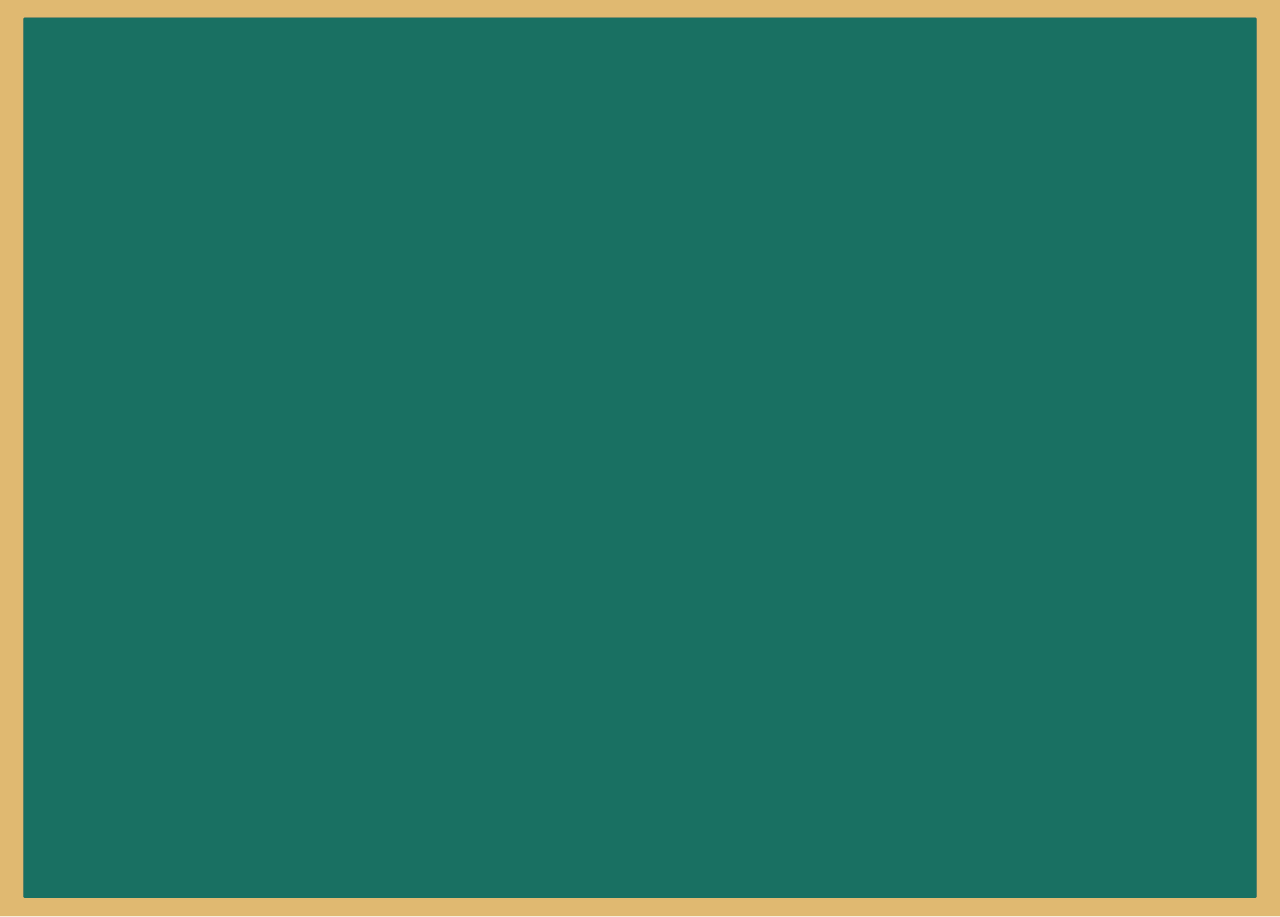 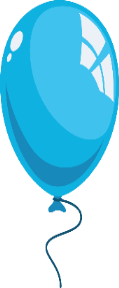 cầm bút
nét khuyết
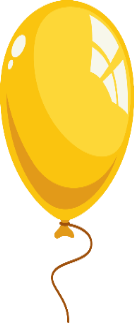 nhịp cầu
chiếc võng
ru hời
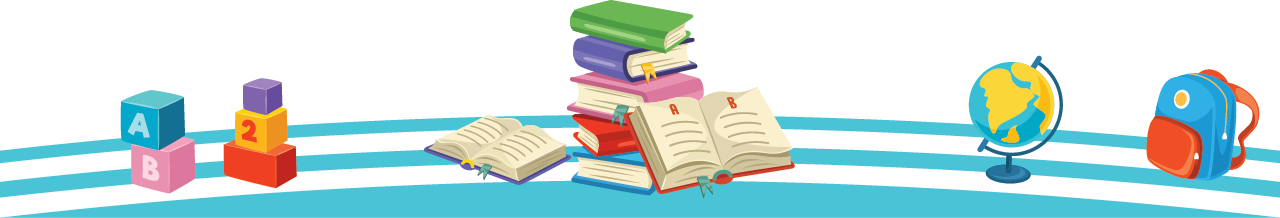 nhịp cầu
Phần kết cấu của cầu vượt qua khoảng giữa hai trụ hoặc mố cầu.
[Speaker Notes: Chia lop lam 2 doi]
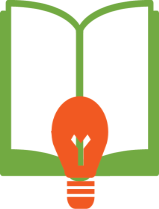 Bé vẽ tranh
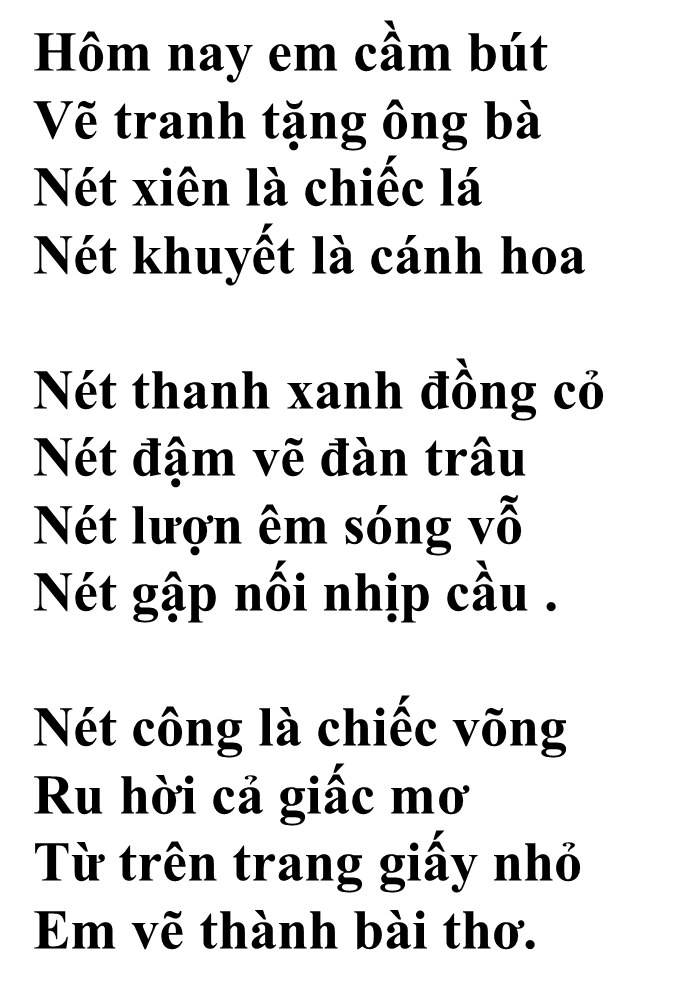 La Khê
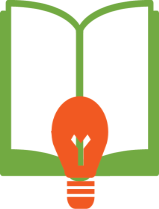 Bé vẽ tranh
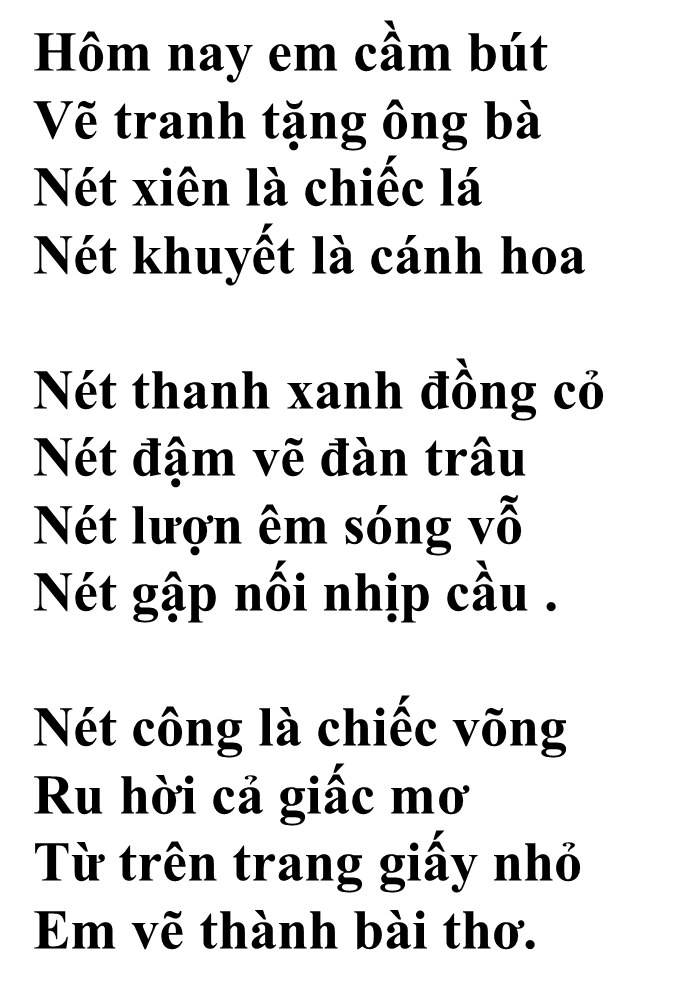 La Khê
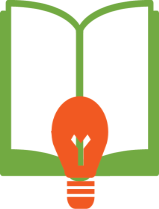 Bé vẽ tranh
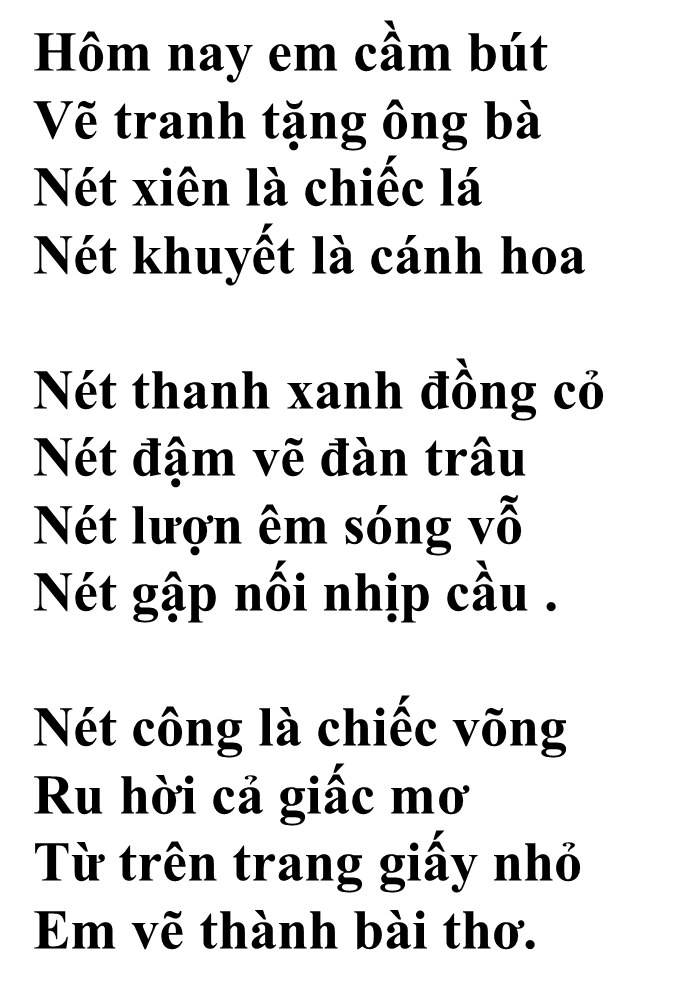 La Khê
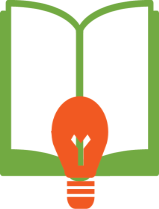 Bé vẽ tranh
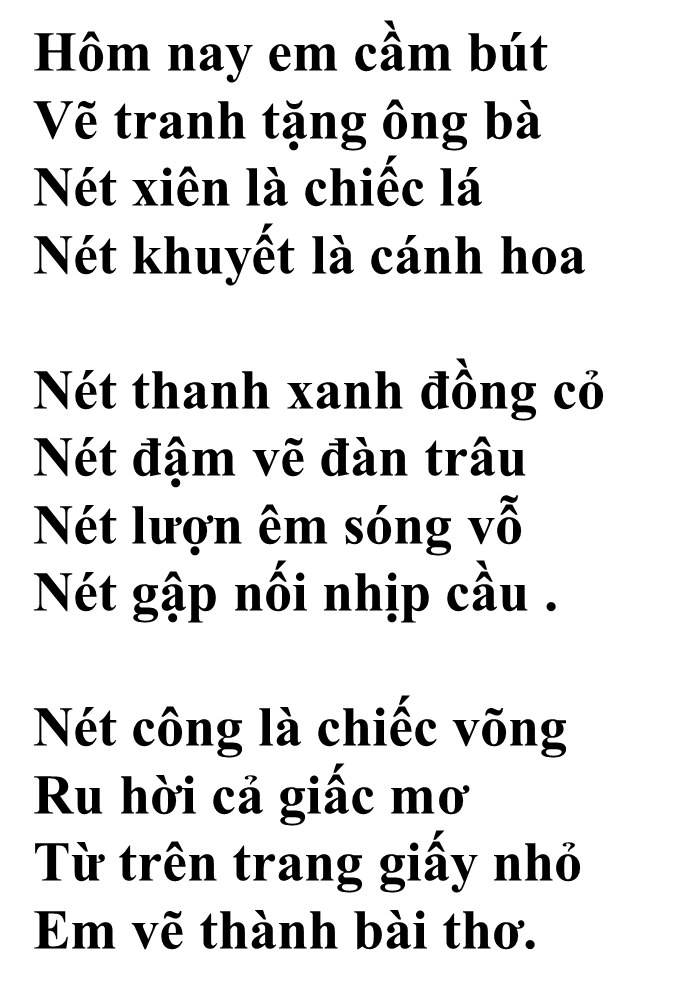 La Khê
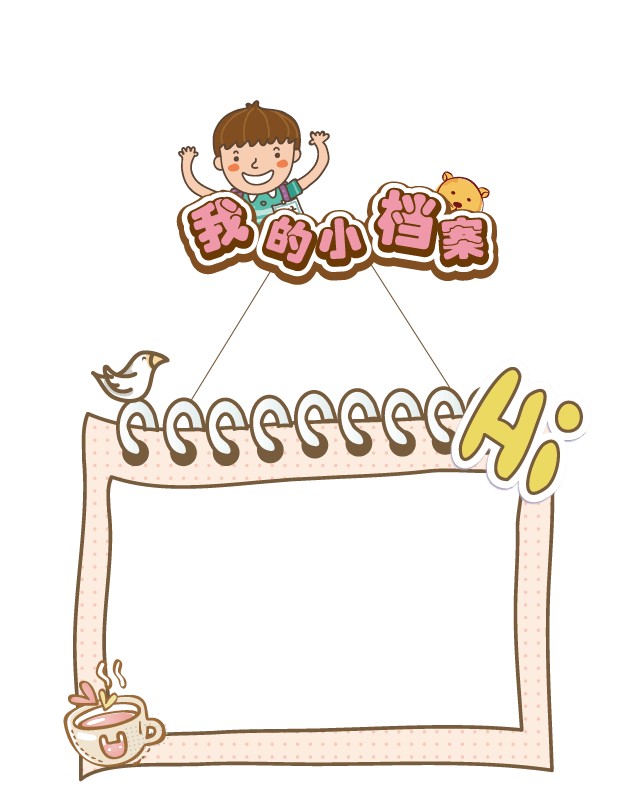 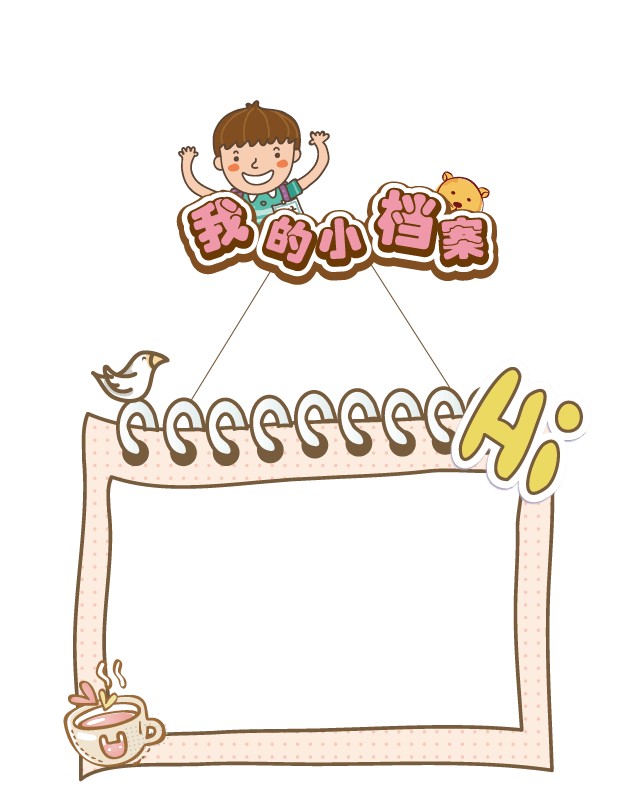 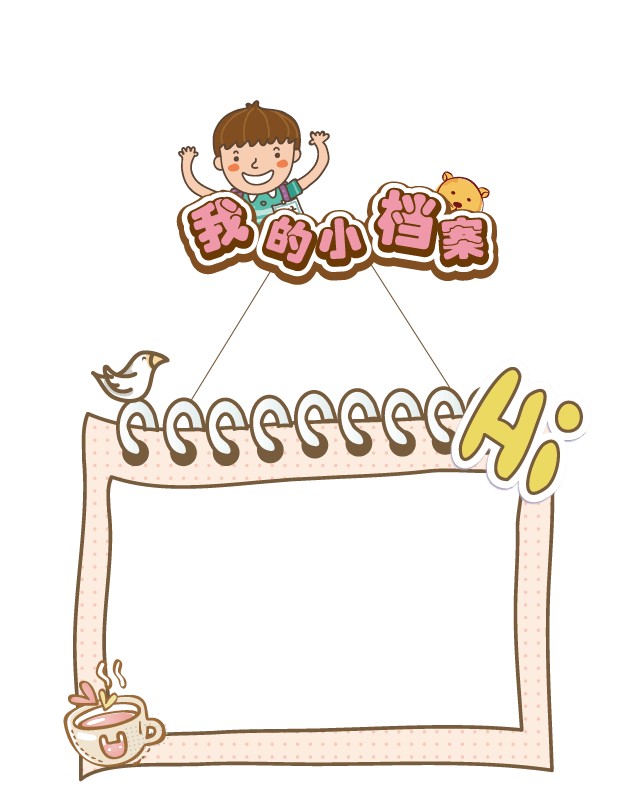 Tìm tieáng
Tìm ngoaøi baøi ñoïc töø ngöõ chöùa tieáng coù vaàn anh  oanh?
Tìm ngoaøi baøi ñoïc töø ngöõ chöùa tieáng coù vaàn ieân, uyeân, uyeât?
Tìm ngoaøi baøi ñoïc töø ngöõ chöùa tieáng coù vaàn oa?
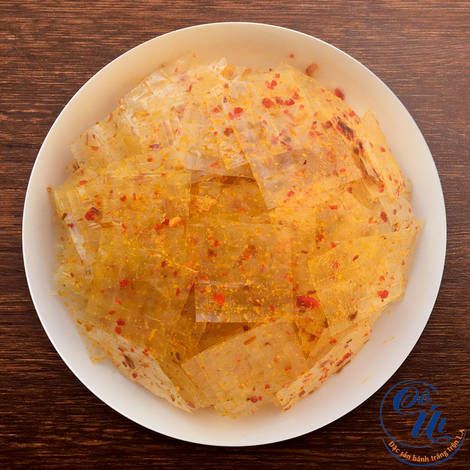 bánh tráng muối
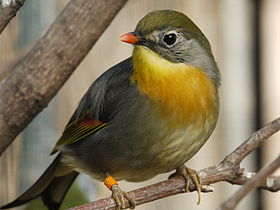 Chim oanh mỏ đỏ
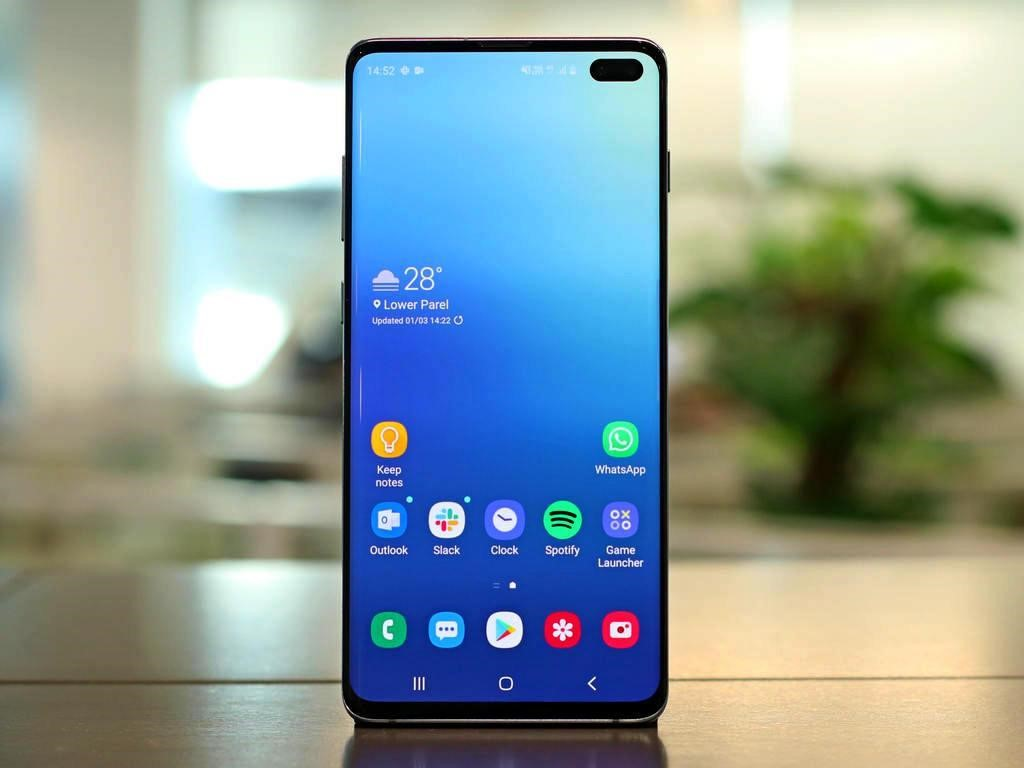 điện thoại
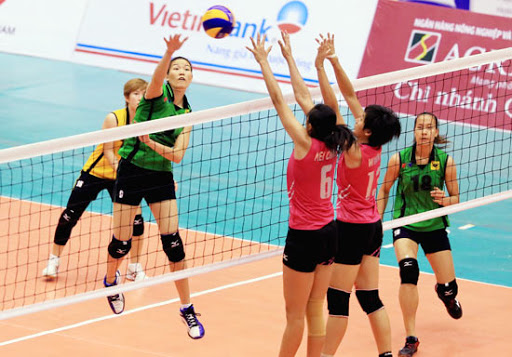 bóng chuyền
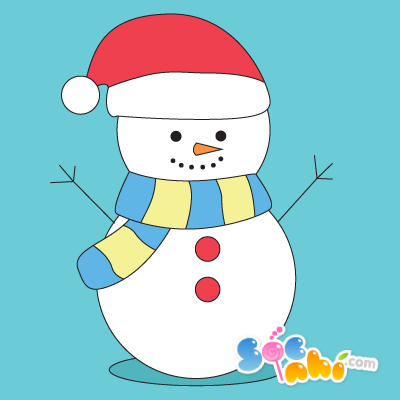 người   tuyết
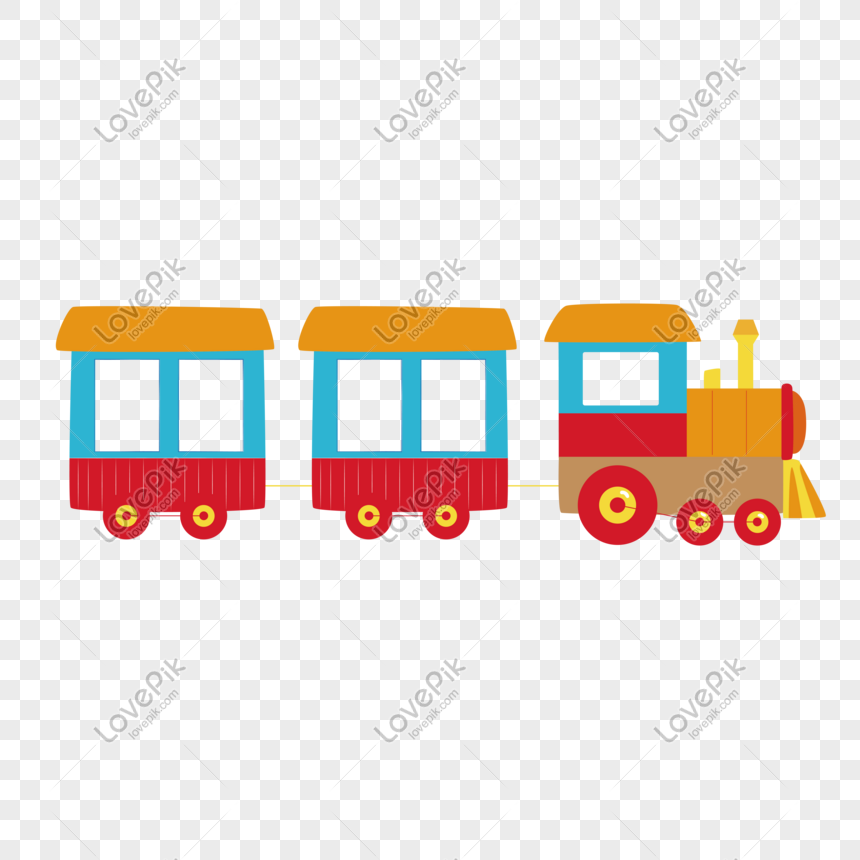 toa tàu
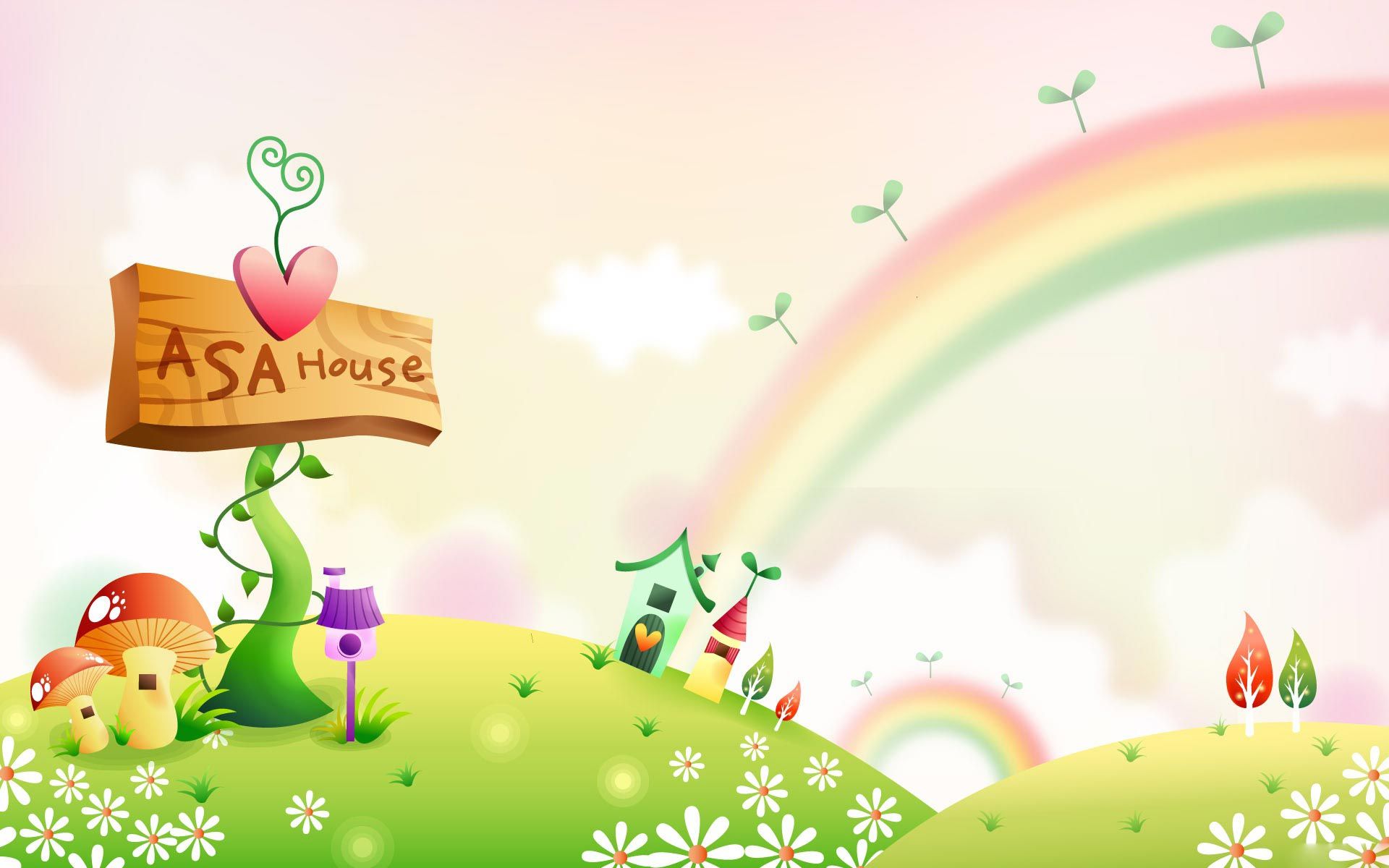 TIẾT 2
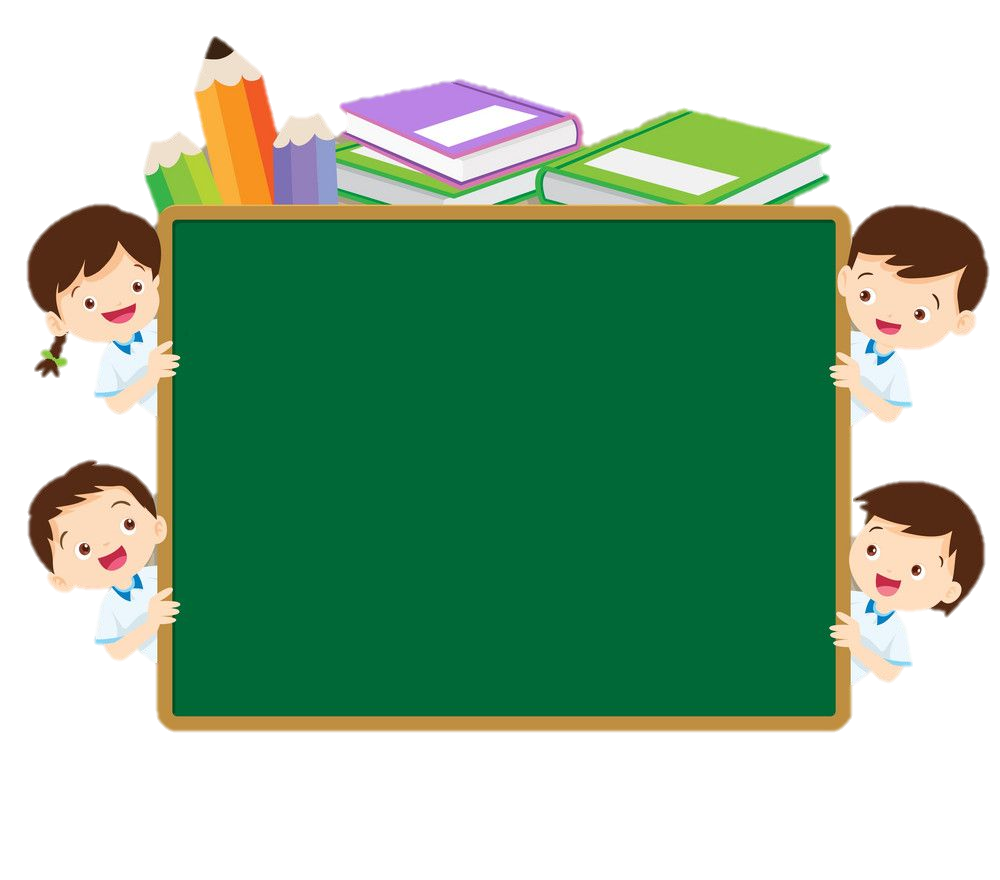 Hãy cho biết tên của bài em vừa đọc. Tác giả của bài đó là ai ?
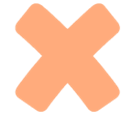 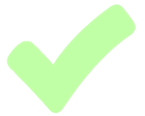 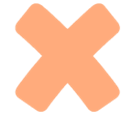 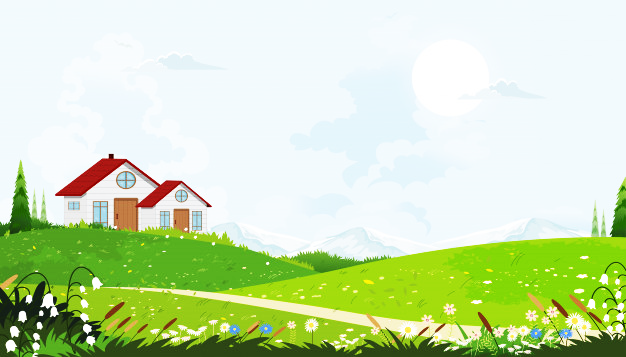 1. Bạn nhỏ vẽ tranh tặng ai ?
Bạn vẽ tranh tặng ông bà
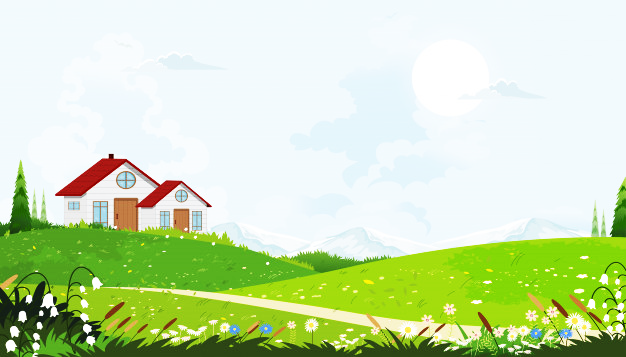 2. Đọc các câu thơ trong bài ứng với nội dung từng bức tranh sau .
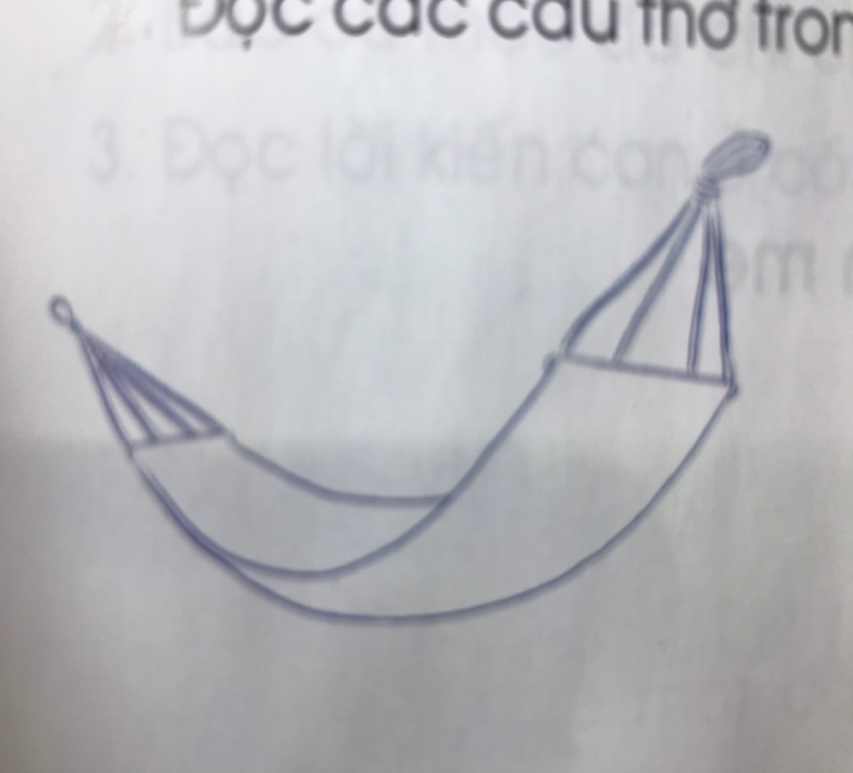 Nét cong là chiếc võng
Ru hời cả giấc mơ
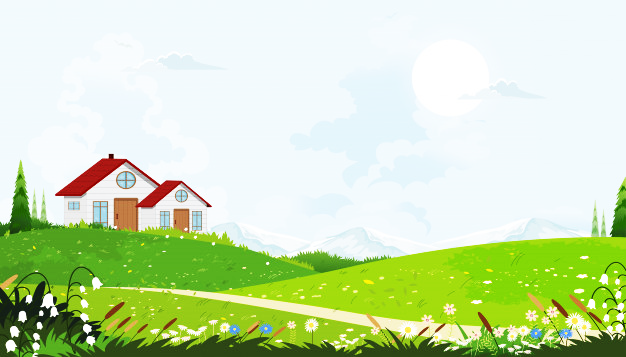 3. Đọc các câu thơ trong bài ứng với nội dung từng bức tranh sau .
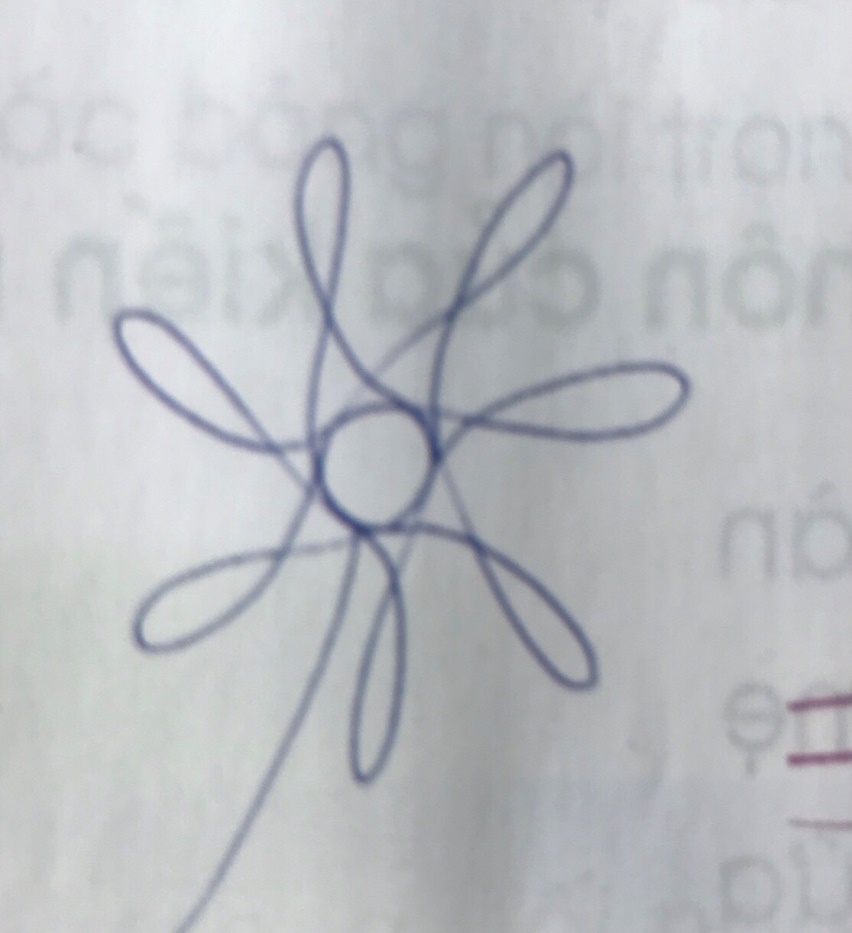 Nét khuyết là cánh hoa
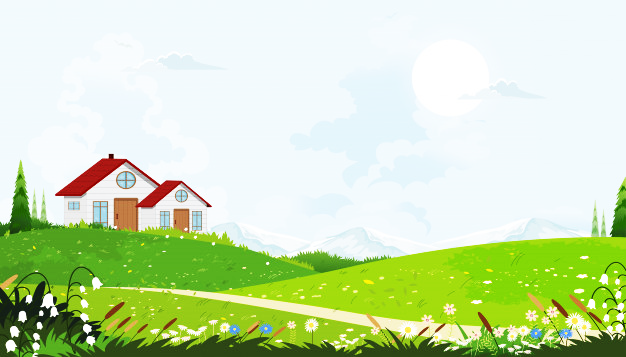 3. Đọc các câu thơ trong bài ứng với nội dung từng bức tranh sau .
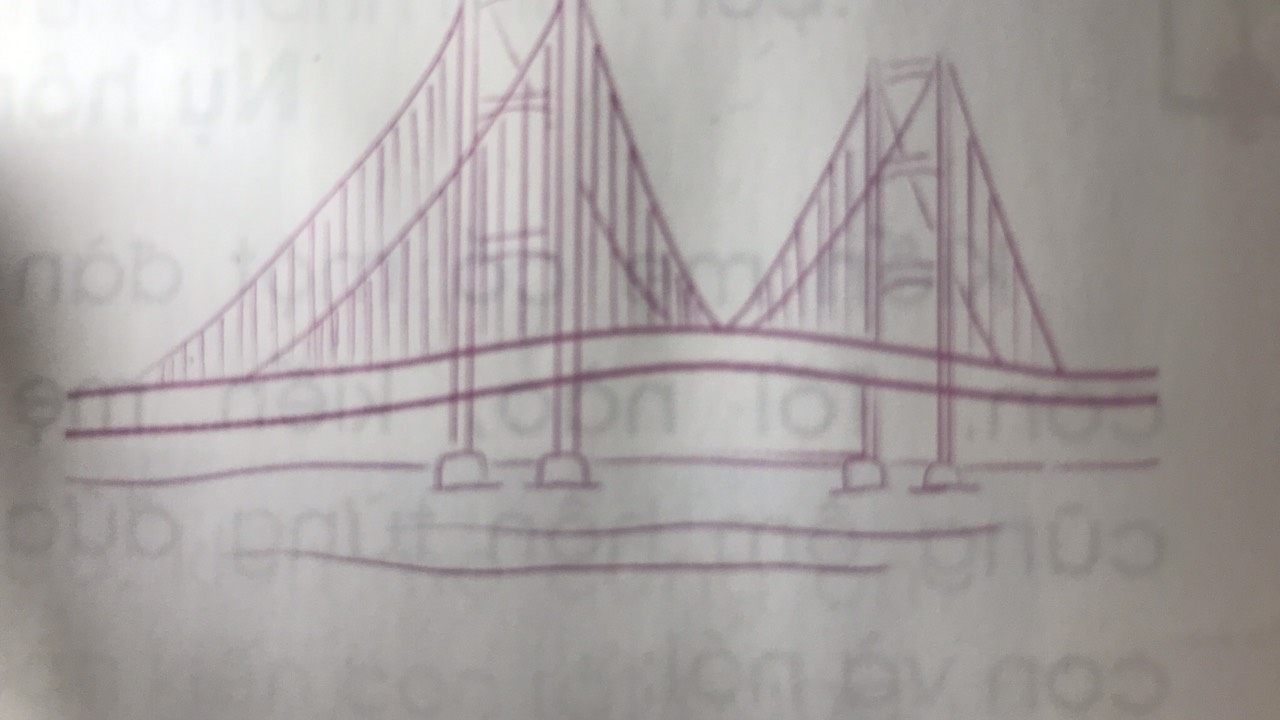 Nét gập nối nhịp cầu
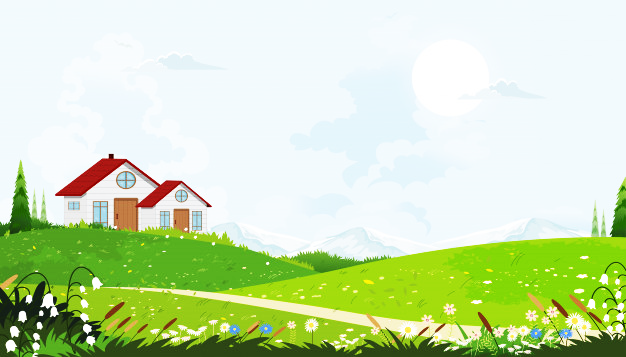 3. Học thuộc lòng hai khổ thơ em thích ?
HS thích hai khổ thơ nào thì học thuộc hai khổ thơ đó .
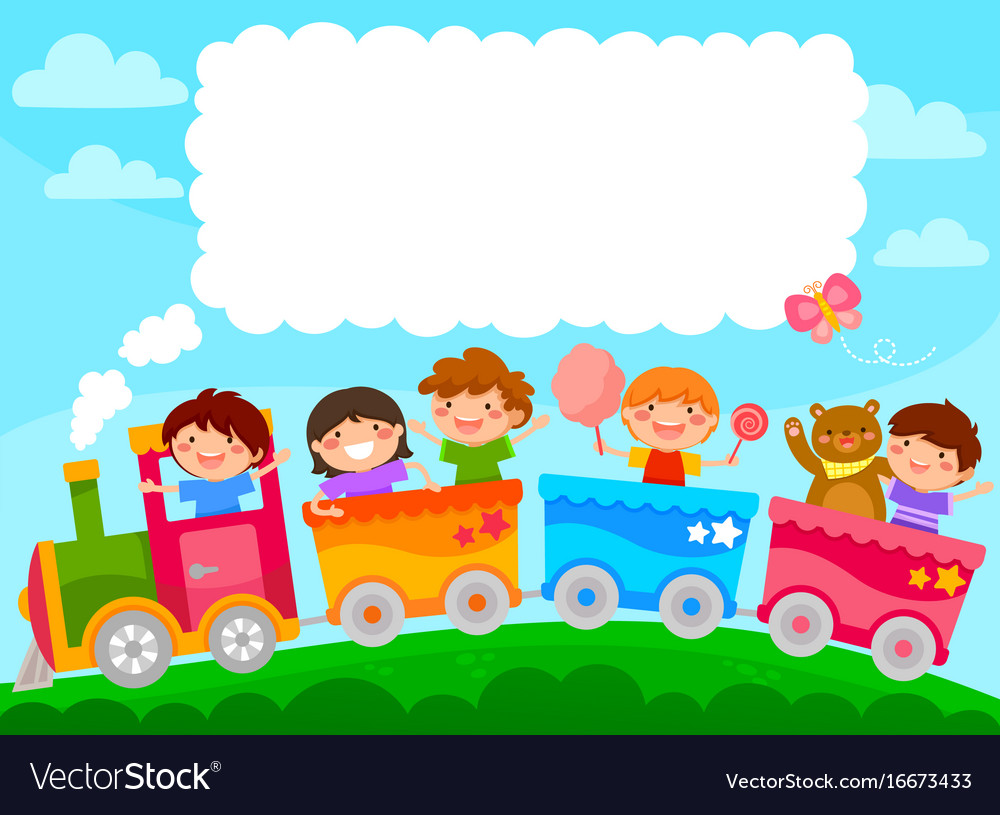 Chào tạm biệt các em
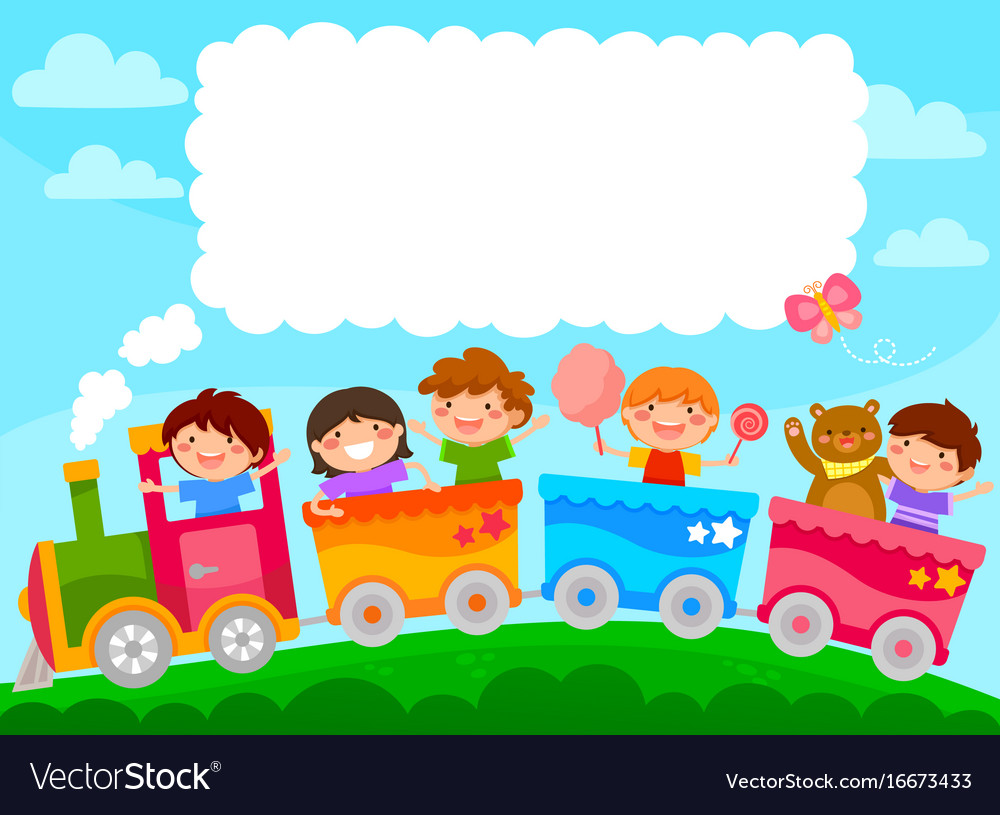 Thö giaõn